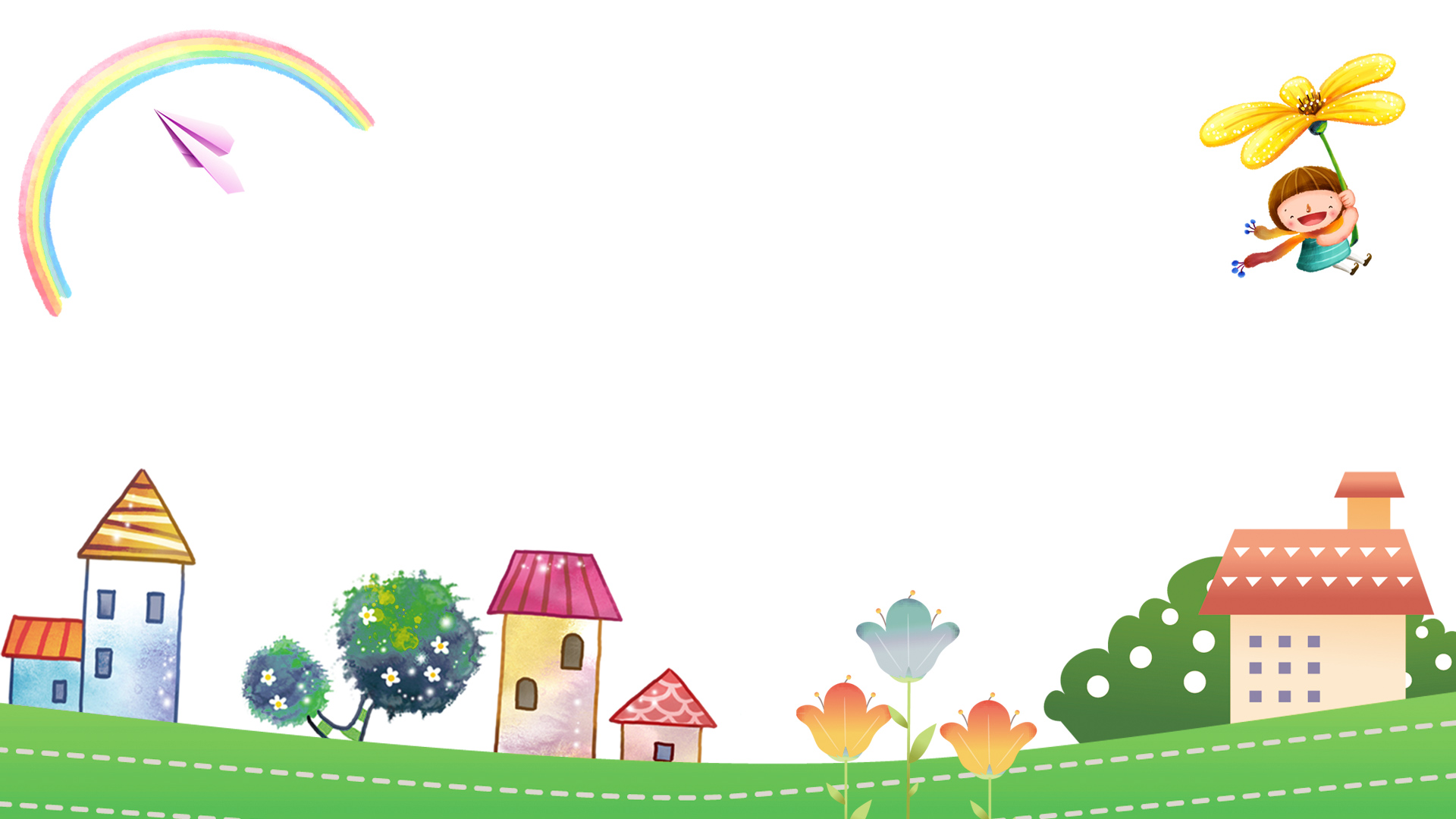 TRƯỜNG TIỂU HỌC QUỐC TUẤN
CHÀO MỪNG QUÝ THẦY CÔ VỀ DỰ GIỜ THĂM LỚP
TOÁN LỚP 4
Bài 26: Luyện tập chung
(Tiết 2)
GIÁO VIÊN: PHẠM THỊ THÚY
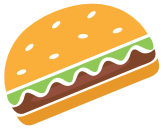 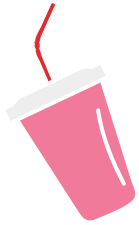 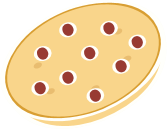 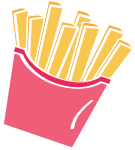 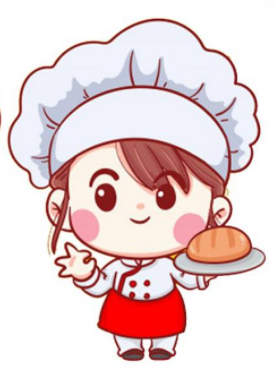 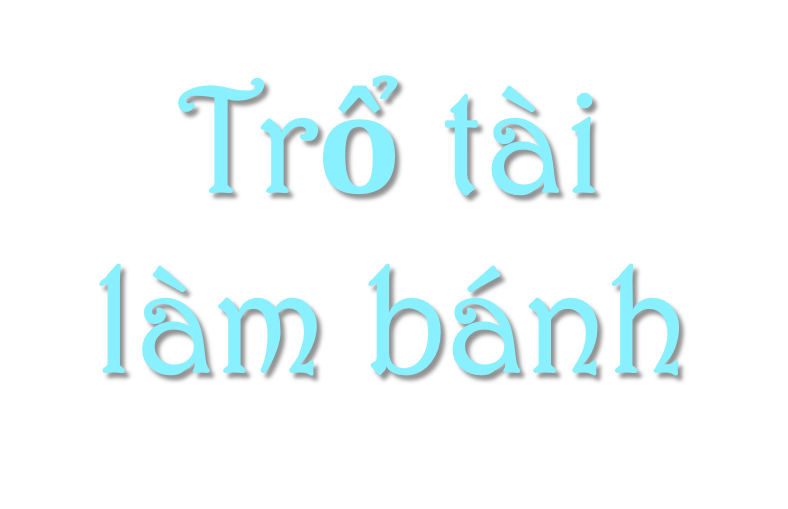 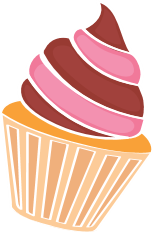 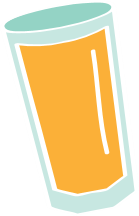 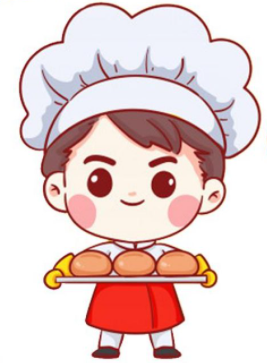 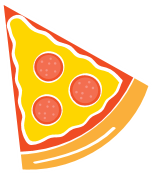 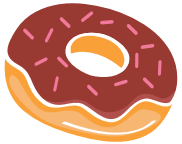 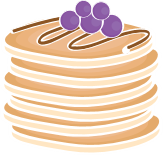 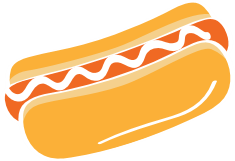 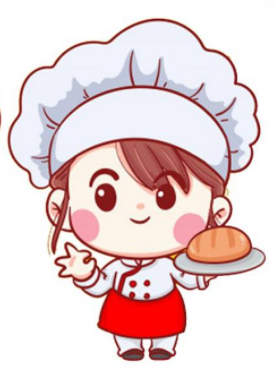 Các bạn ơi, chúng tớ đang muốn trổ tài làm bánh để chuẩn bị cho bữa tiệc sinh nhật, các bạn hãy giúp chúng tớ nhé!
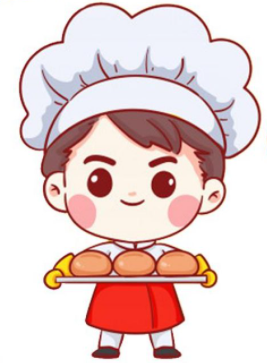 746 + ? = 487 + 746
a.	487
b.	784
c.	874
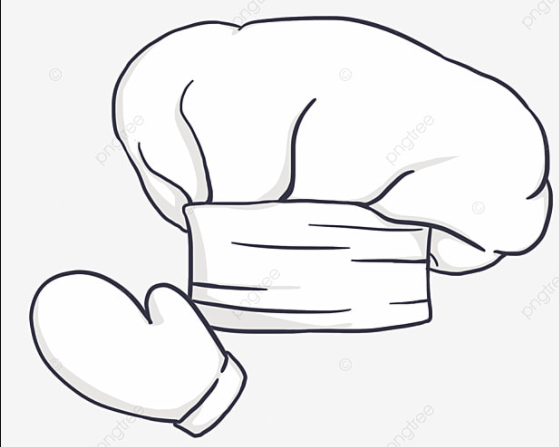 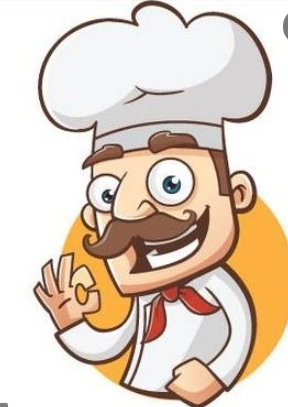 ? + 304 = 304 + 1975
a.	1795
b.	1975
c.	5716
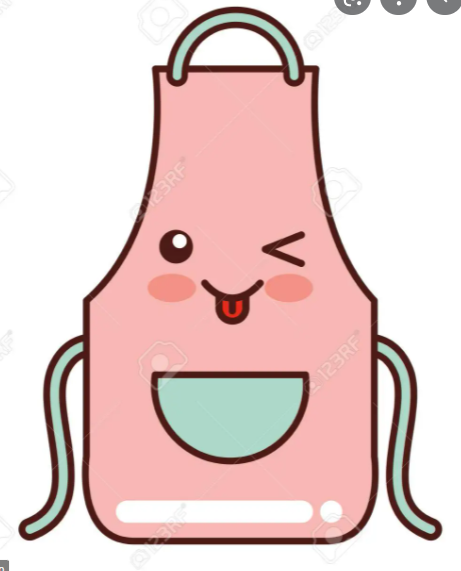 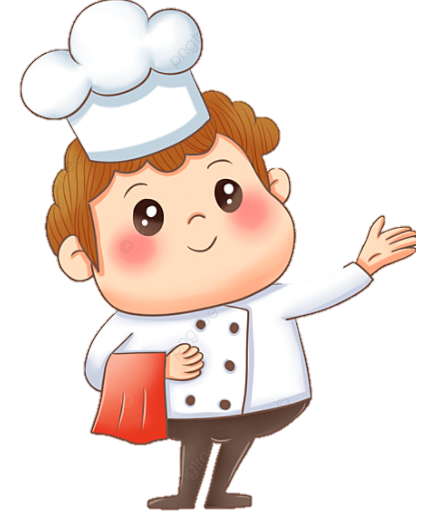 Bài 1: Đặt tính rồi tính:
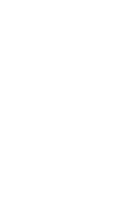 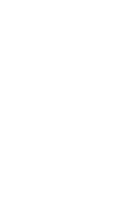 Để có thể làm bánh thì cần một số nguyên liệu, các bạn hãy thực hiện các phép tính sau để nhận nguyên liệu sau khi hoàn thành bài nhé!
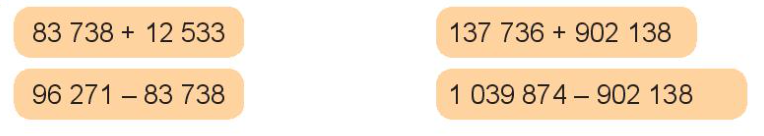 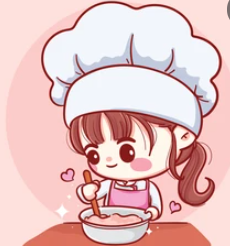 Bài 1: Đặt tính rồi tính:
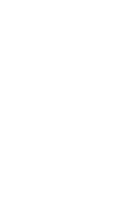 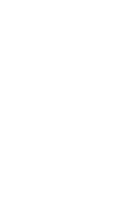 83 738
12 533
96 271
83 738
+
-
2
1
5
3
3
6
9
2
1
7
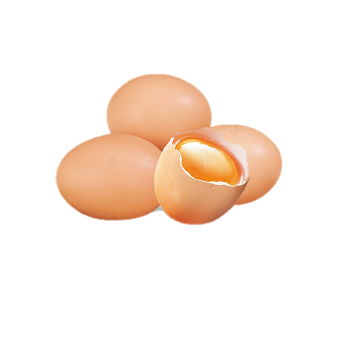 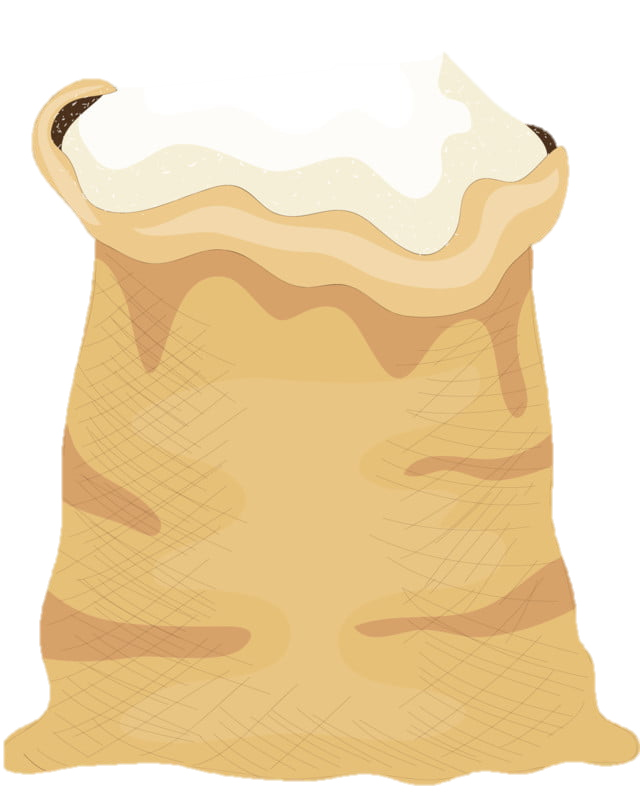 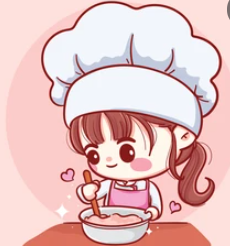 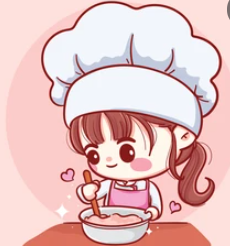 Bài 1: Đặt tính rồi tính:
137 736
902 138
1 039 874
   902 138
+
-
1
3
7
7
6
3
9
1 0
3
8
4
7
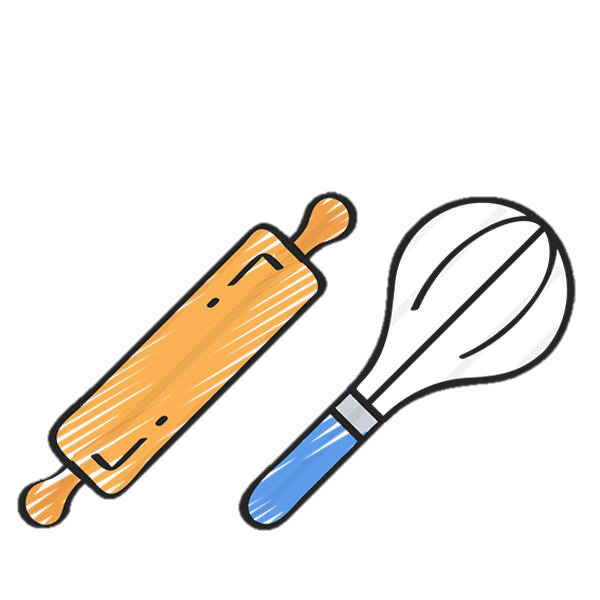 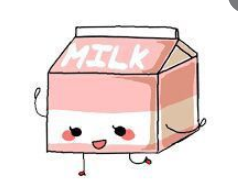 Bài 2: Tính bằng cách thuận tiện
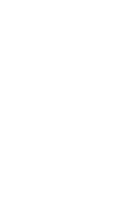 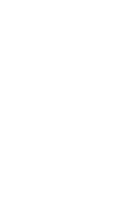 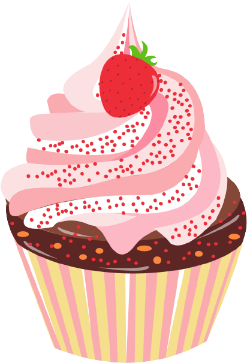 a) 73 833 + 3 992 – 3 833
b) 85 600 + 2 500 – 5 600
c) 30 254 + 10 698 + 1 746
= (73 833 – 3 833) + 3 992
= 70 000 + 3 992 = 73 992
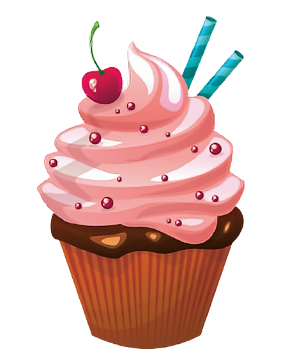 = (85 600 – 5 600) + 2 500
= 80 000 + 2 500 = 82 500
Sau khi đã xong mình cần đem nướng bánh. Các bạn hãy chọn chiếc bánh yêu thích và hoàn thành yêu cầu để có thể đem bánh đi nướng nhé!
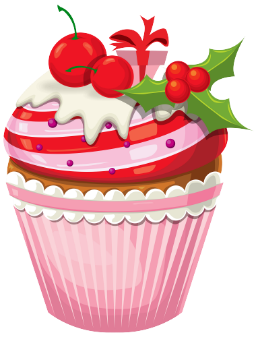 = (30 254 + 1 746) + 10 698
= 32 000 + 10 698 = 42 698
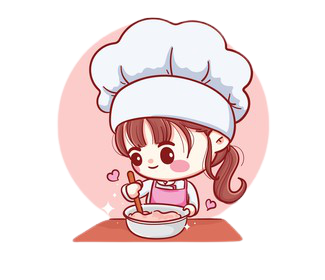 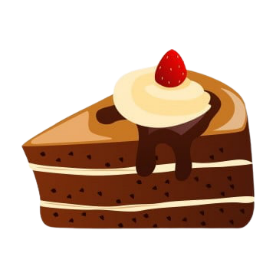 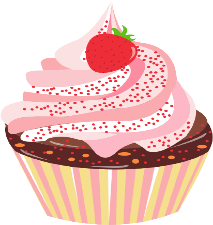 Bài 3
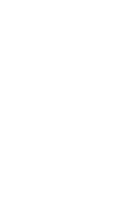 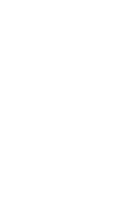 Một quỹ nhân ái, ngày thứ nhất nhận được 28 500 000 đồng, ngày thứ hai nhận được 47 250 000 đồng, ngày thứ ba nhận được 80 250 000 đồng. Hỏi cả ba ngày quỹ nhân ái nhận được bao nhiêu tiền?
Nướng xong bánh sẽ đến công đoạn trang trí chiếc bánh kem, các bạn hãy thực hiện nhiệm vụ để nhận đồ trang trí nhé!
Bài giải
Cả ba ngày quỹ nhân ái nhận được số tiền là
28 500 000 + 47 250 000 + 80 250 000 =  156 000 000 (đồng)
     Đáp số : 156 000 000 đồng
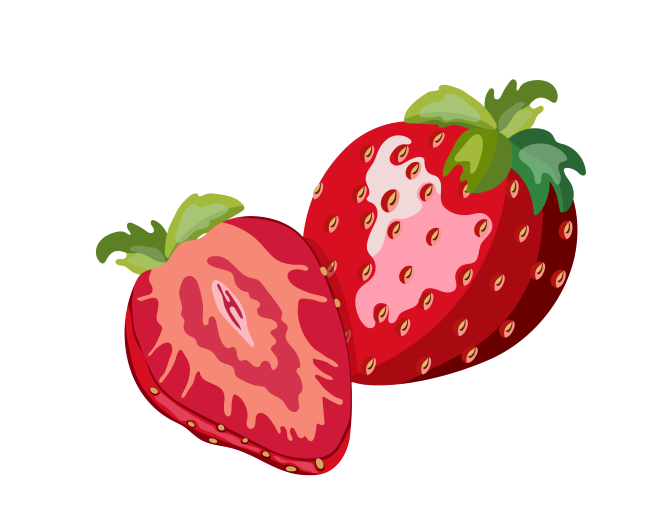 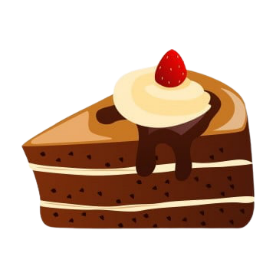 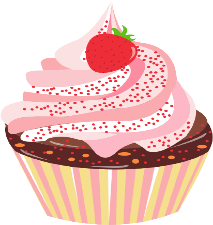 Bài 4
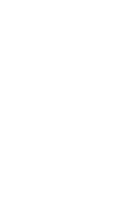 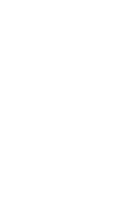 Lập một đề toán dựa vào sơ đồ sau rồi giải bài toán đó.
Bài giải:
Bao gạo thứ hai cân nặng là:
(30 - 8) : 2 = 11 (kg)
Bao gạo thứ nhất cân nặng là:
30 – 11 = 19 (kg)
Đáp số: Bao thứ nhất: 19 kg gạo
             Bao thứ hai: 11 kg gạo.
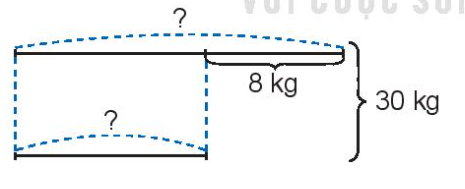 Bài toán: Nhà An mua 2 bao gạo, cân nặng của cả hai bao gạo là 30 kg. Bao gạo thứ nhất nặng hơn bao gạo thứ hai 8 kg. Hỏi bao gạo thứ nhất nặng bao nhiêu ki-lô-gam, bao gạo thứ hai nặng bao nhiêu ki-lô-gam?
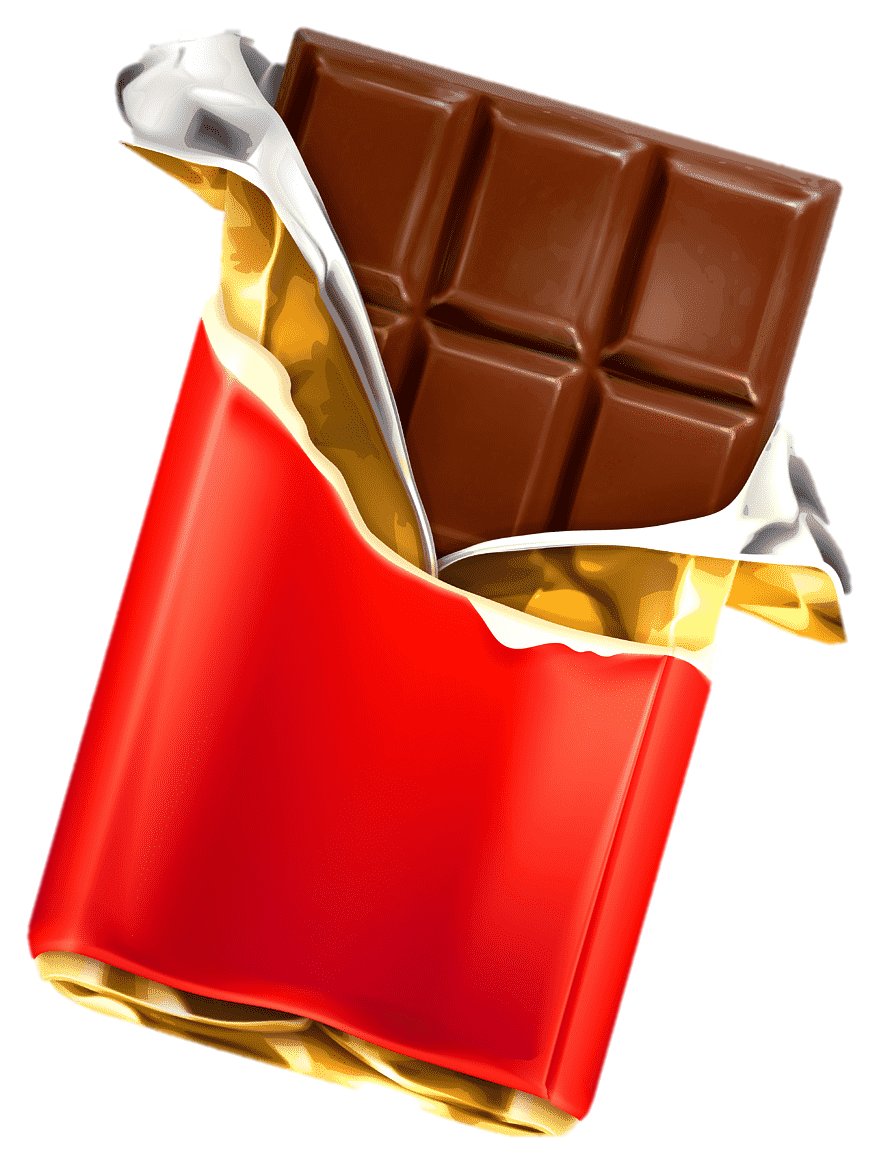 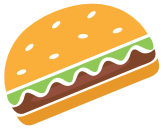 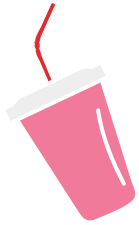 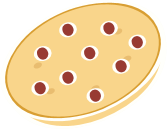 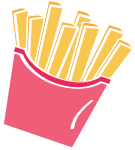 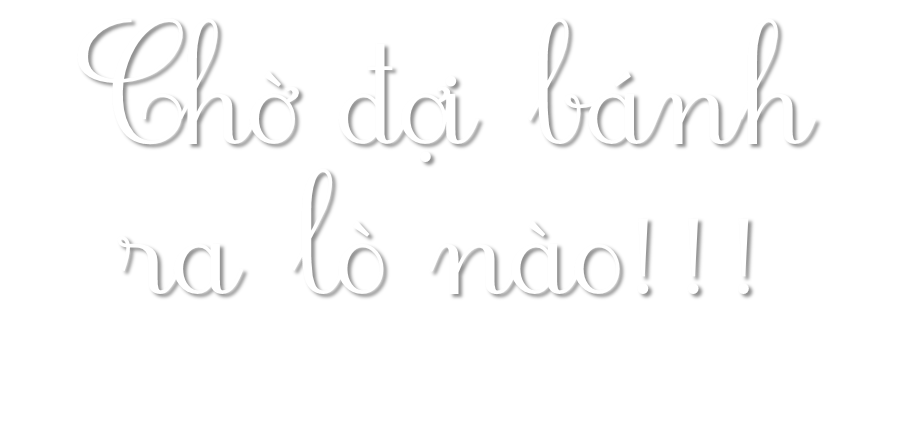 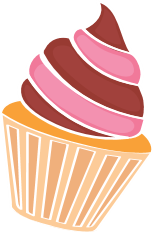 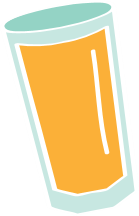 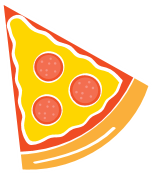 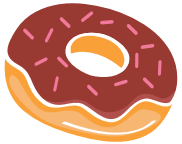 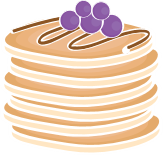 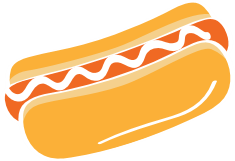 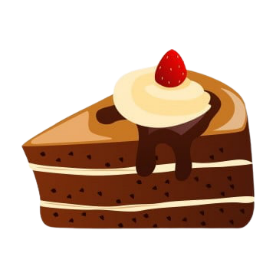 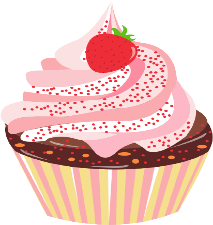 Wow… Những chiếc bánh xinh xắn đã được ra lò. Chúng mình cùng hoàn thành nhiệm vụ cuối cùng để nhận được những chiếc khay đựng bánh thật xinh xắn nhé!
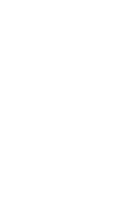 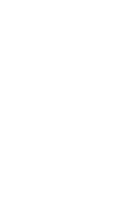 Bài 5: Đố em
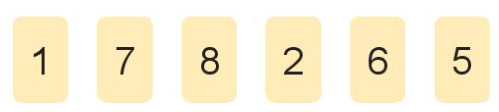 Mỗi lần di chuyển, Nam chỉ có thể đổi chỗ hai tấm thẻ cho nhau. Hỏi Nam cần ít nhất mấy lượt di chuyển để được số 268 157?
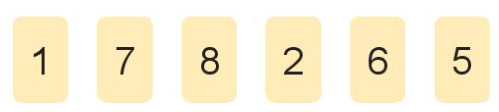 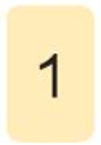 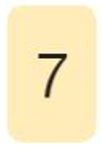 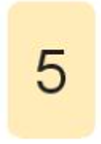 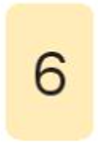 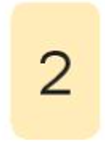 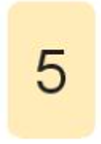 Lần 1: Đổi chỗ thẻ ghi số 1 và thẻ ghi số 2.
Lần 2: Đổi chỗ thẻ ghi số 7 và thẻ ghi số 5.
Lần 3:  Đổi chỗ thẻ ghi số 5 và ghi số 6.
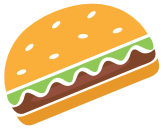 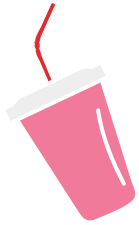 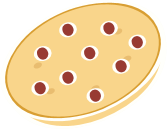 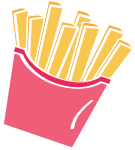 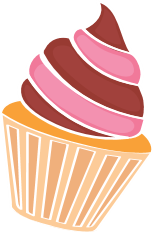 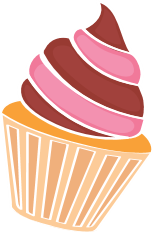 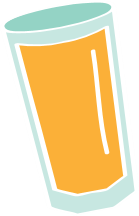 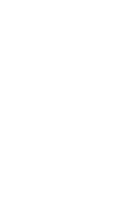 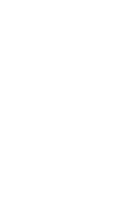 THANKS
Cảm ơn các bạn đã giúp mình trổ tài làm bánh!!!
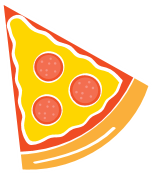 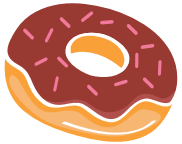 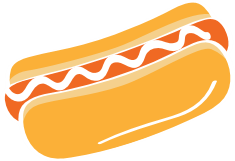 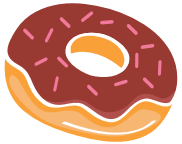 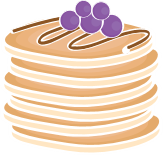 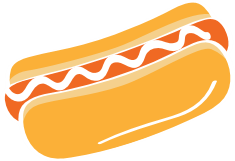 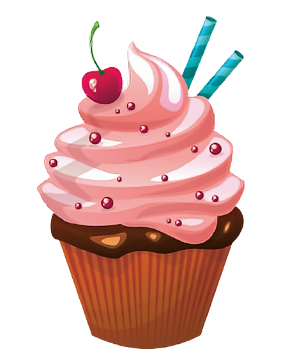 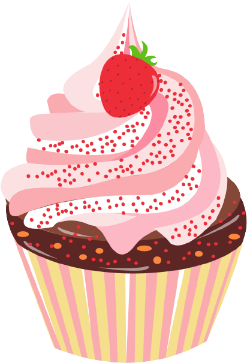 Dặn dò
Hoàn thành Vở bài tập Toán.
Chuẩn bị bài sau
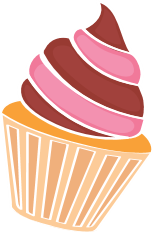 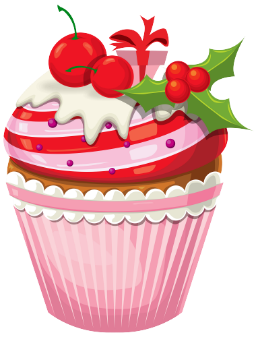